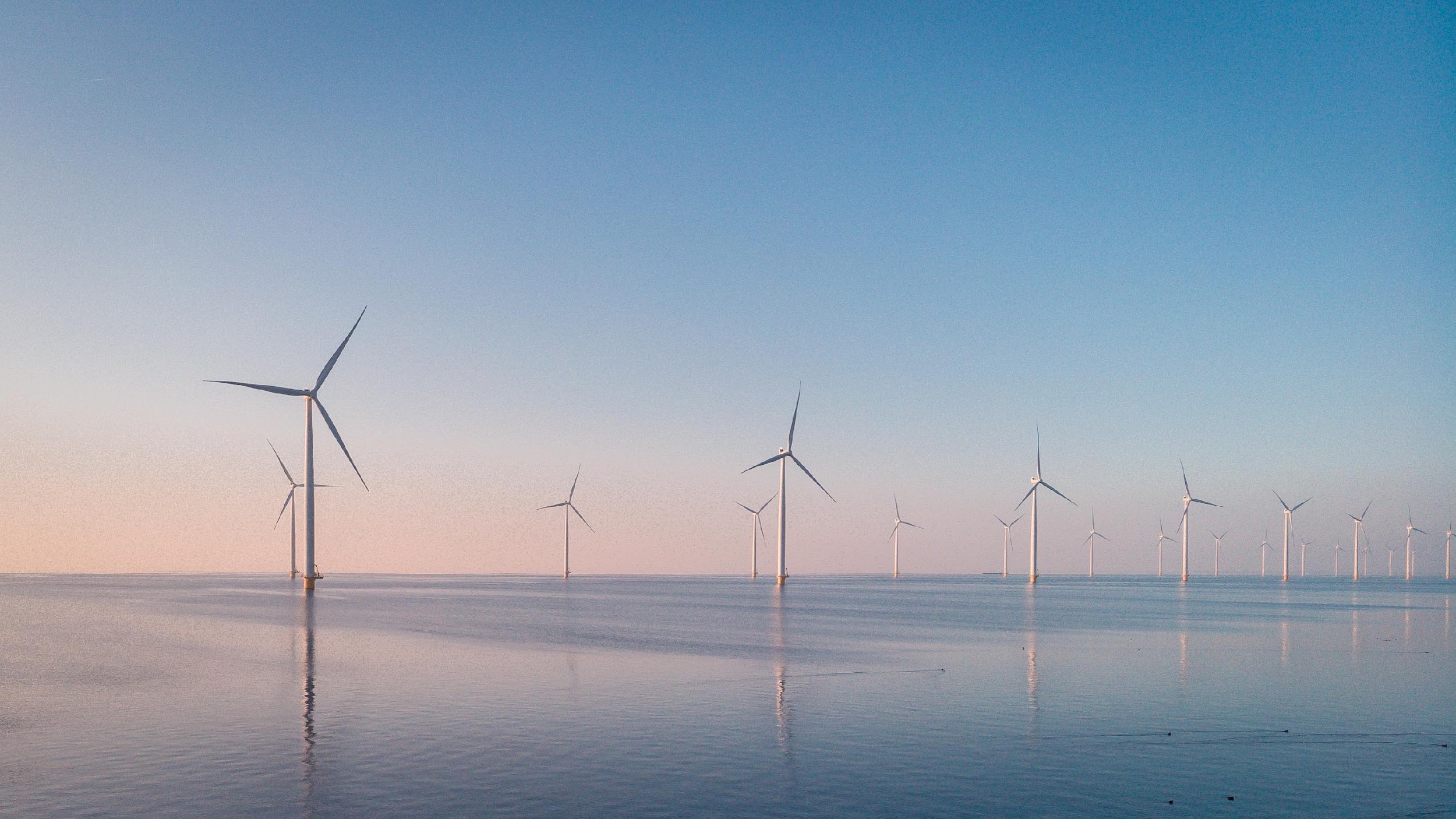 North Carolina Offshore Wind & Wildlife Solutions Summit
July 19, 2022   9:30am – 4:00pm
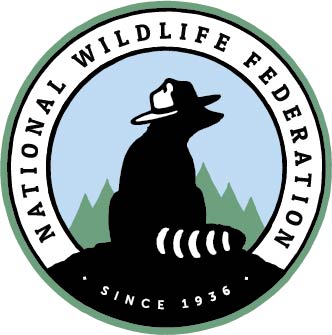 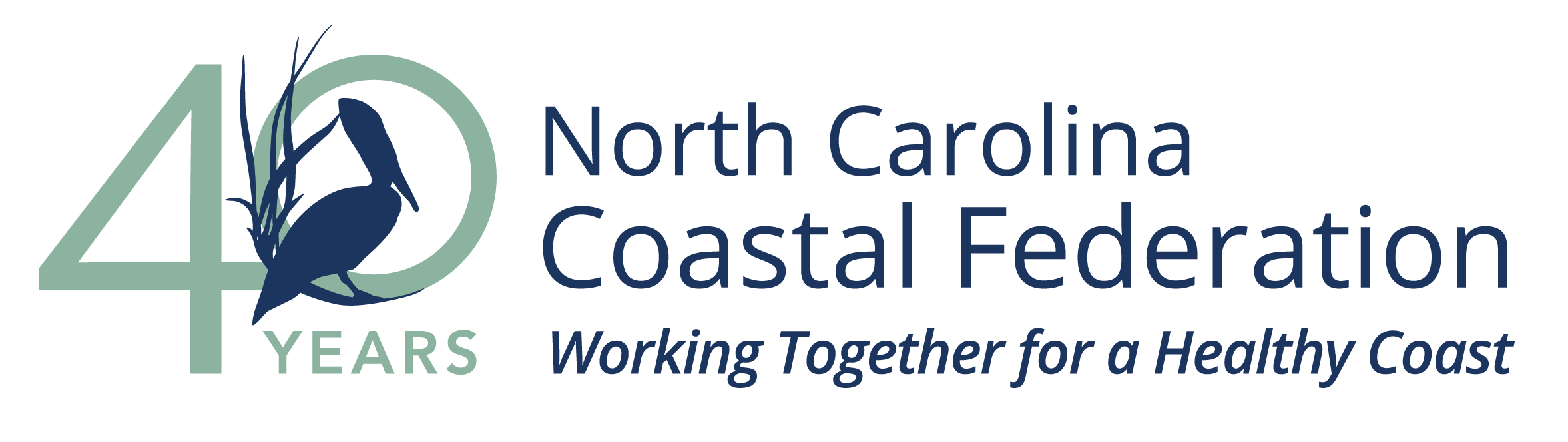 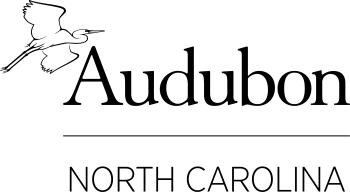 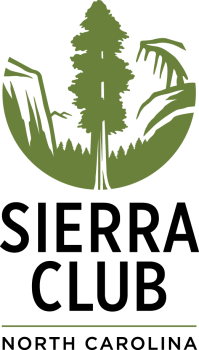 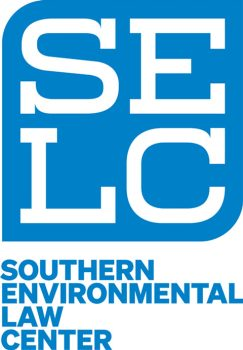 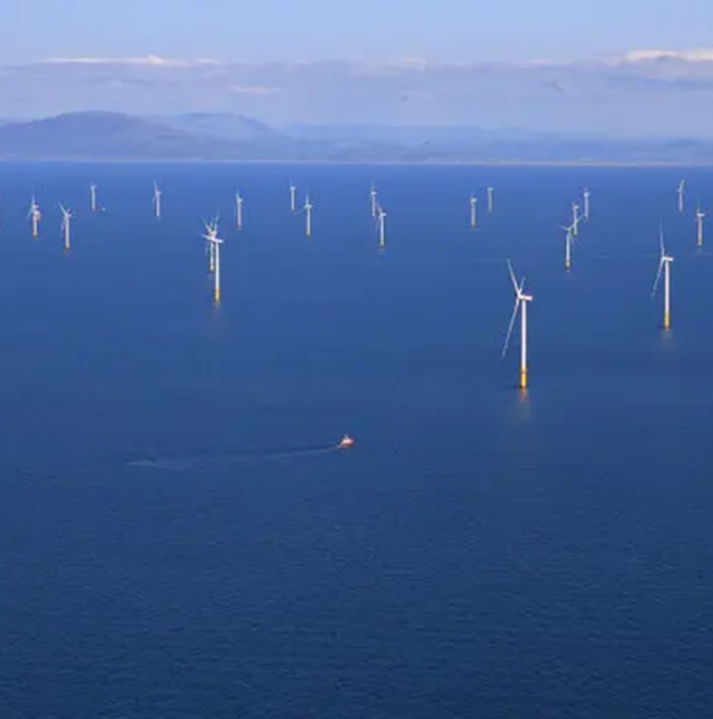 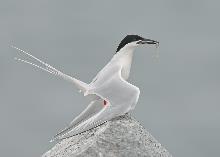 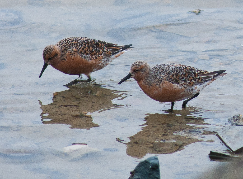 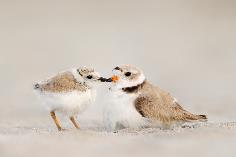 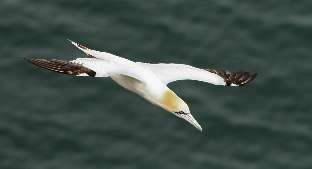 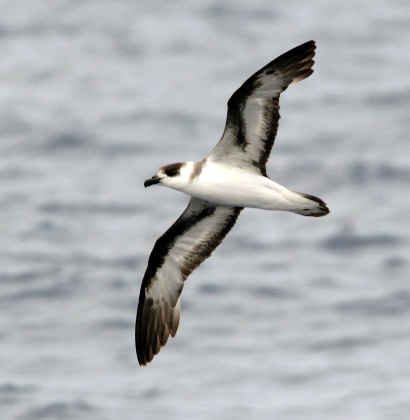 Direct Mortality Risk?
Known priority areas?
Loss of Habitat?
Displacement from quality habitat?
Cumulative impacts?
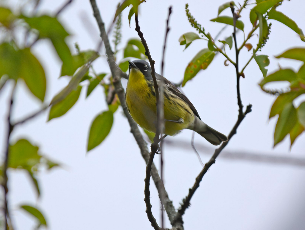 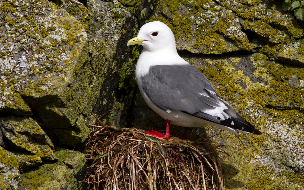 [Speaker Notes: Curtis Smalling 1]
Project WOW research team
Project WOW External Advisory Board
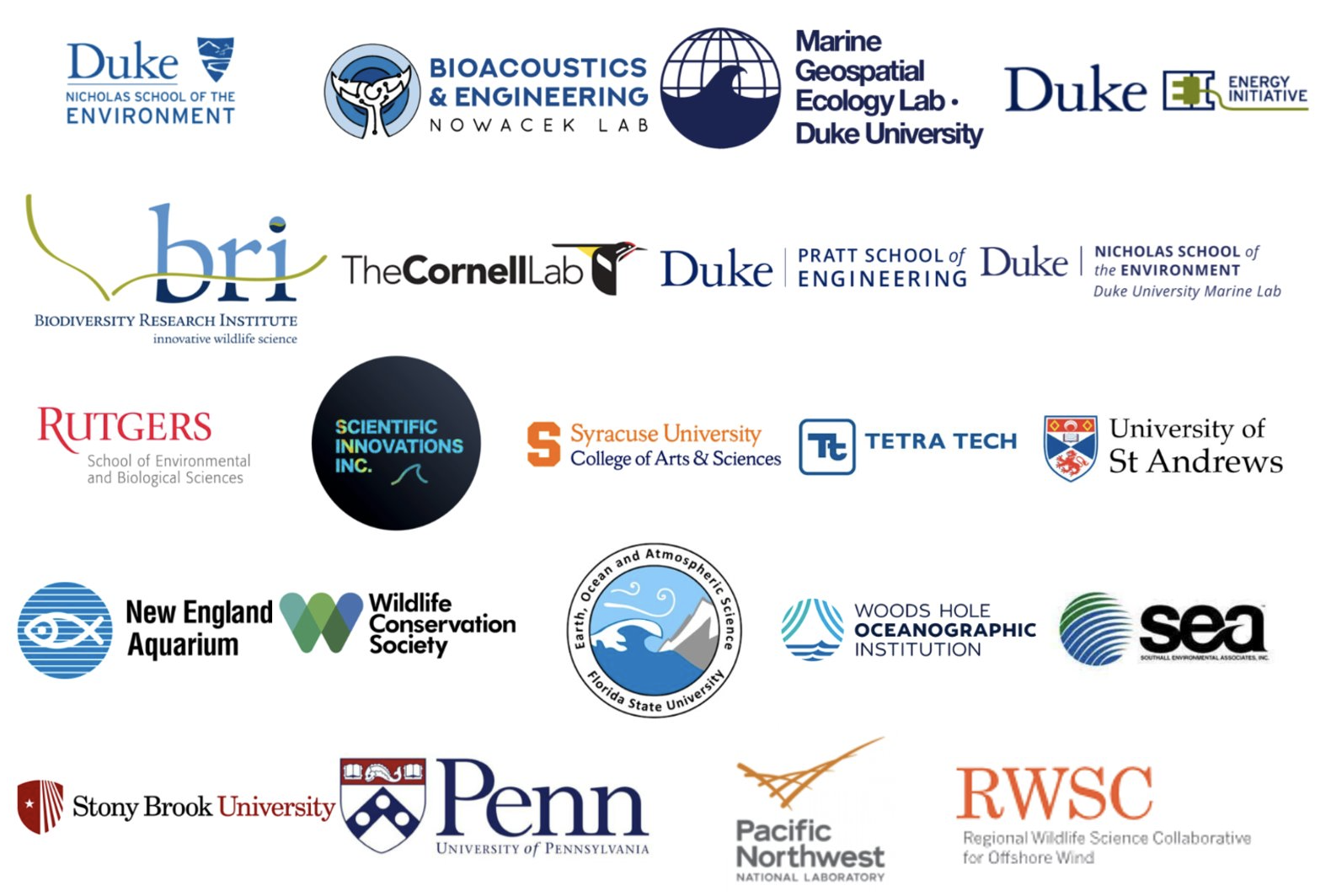 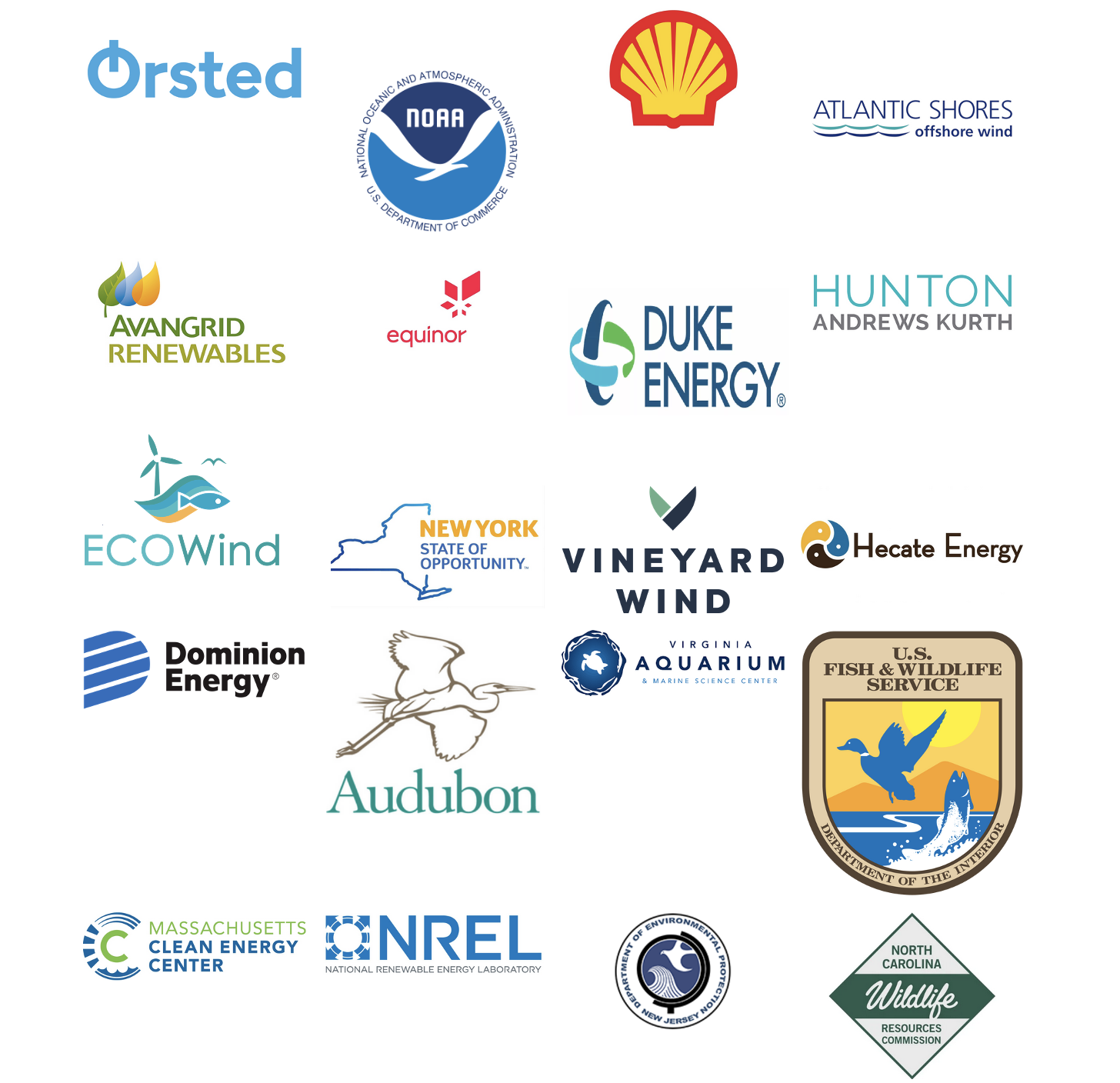 RWSC collaborative partner
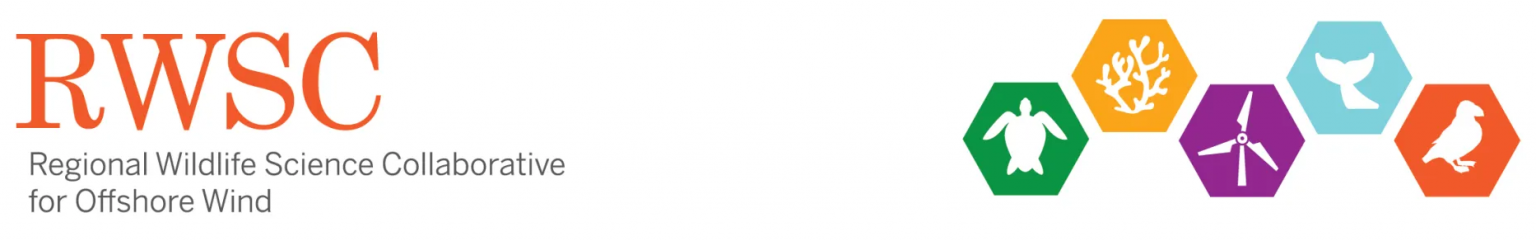 Federal agency caucus
State agency caucus
eNGO caucus
Offshore wind energy industry caucus
[Speaker Notes: Halpin (virtual) 9]